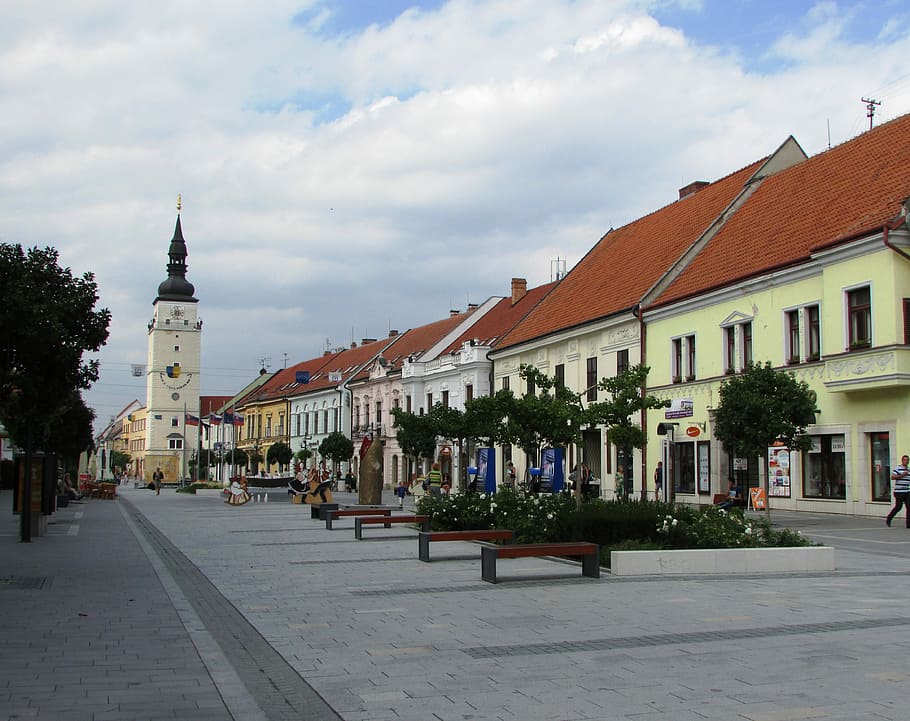 Trnava
Trnava is a regional city in the west of Slovakia.
Trnava was one of the most important centers of the Roman Catholic Church in Slovakia.
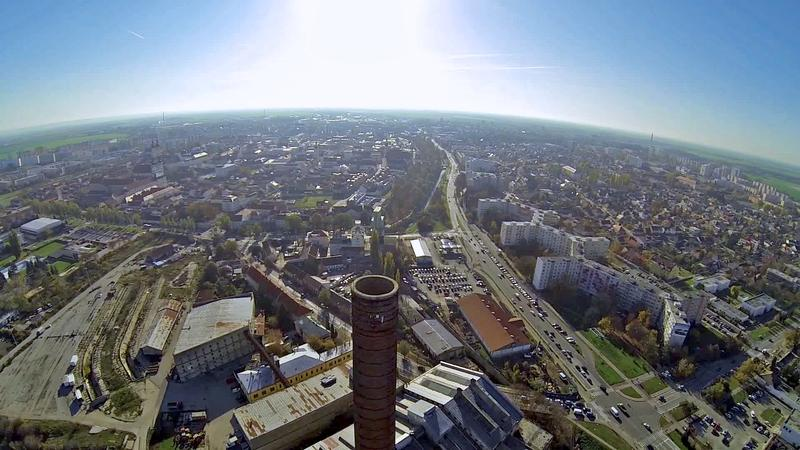 History
Trnava was the first town in the territory of present-day Slovakia to receive the privileges of a free royal town. 
In the 13th century, the city built an extremely large fortification on an area of ​​almost 60 hectares.
28.4.1430 Battle of Trnava: Hussites defeated the Hungarian army.
Trnava entered the 18th century as a university city known throughout Europe.
August 1 to September 24, 1831 Trnava experienced a devastating cholera epidemic that claimed over 800 victims in two months.
25. augusta 1996 sa Trnava stala krajským mestom.
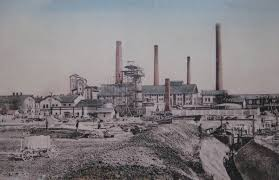 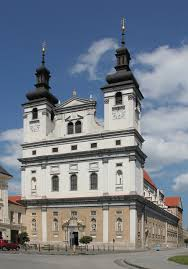 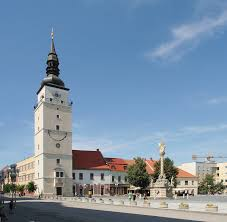 Monuments
Arcibiskupský palác
Molpír v Smoleniciach
Bazilika sv. Mikuláša
Cukrovar
Divadlo Jána Palarika
Evanjelicky kostol
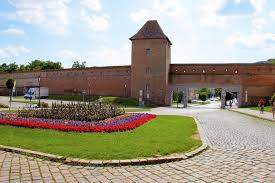 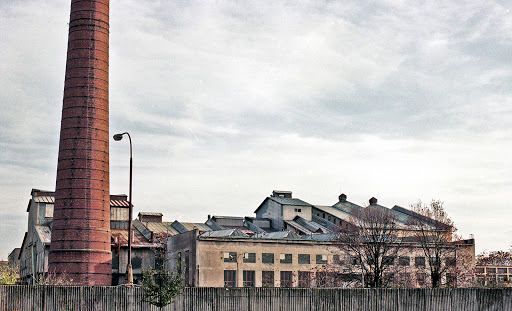